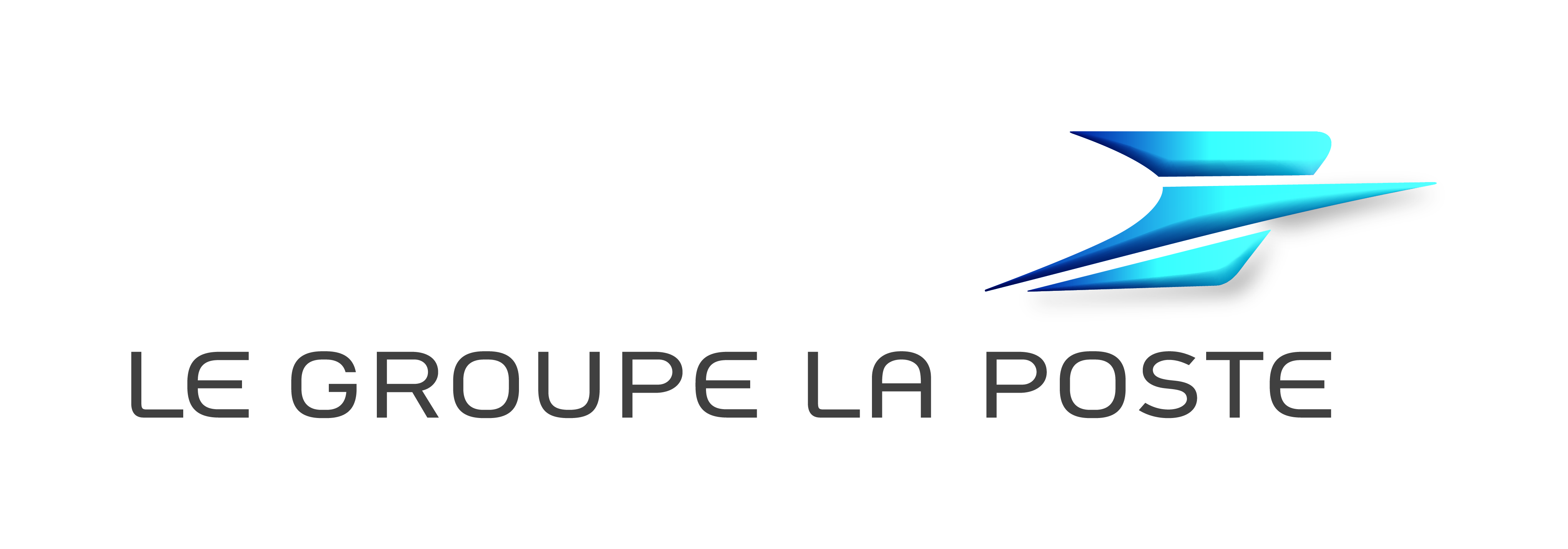 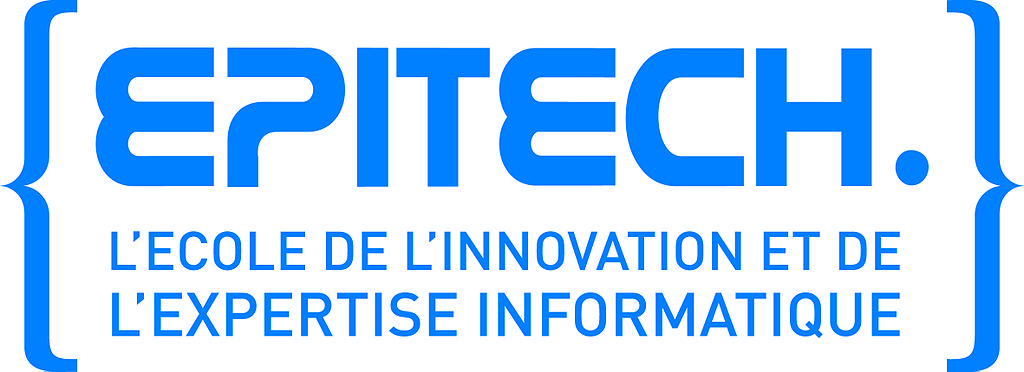 1
Internship
Payrot Yohann
Summary :
2
The company
The team
Project PCGC
My work 
Conclusion
The group  La Poste
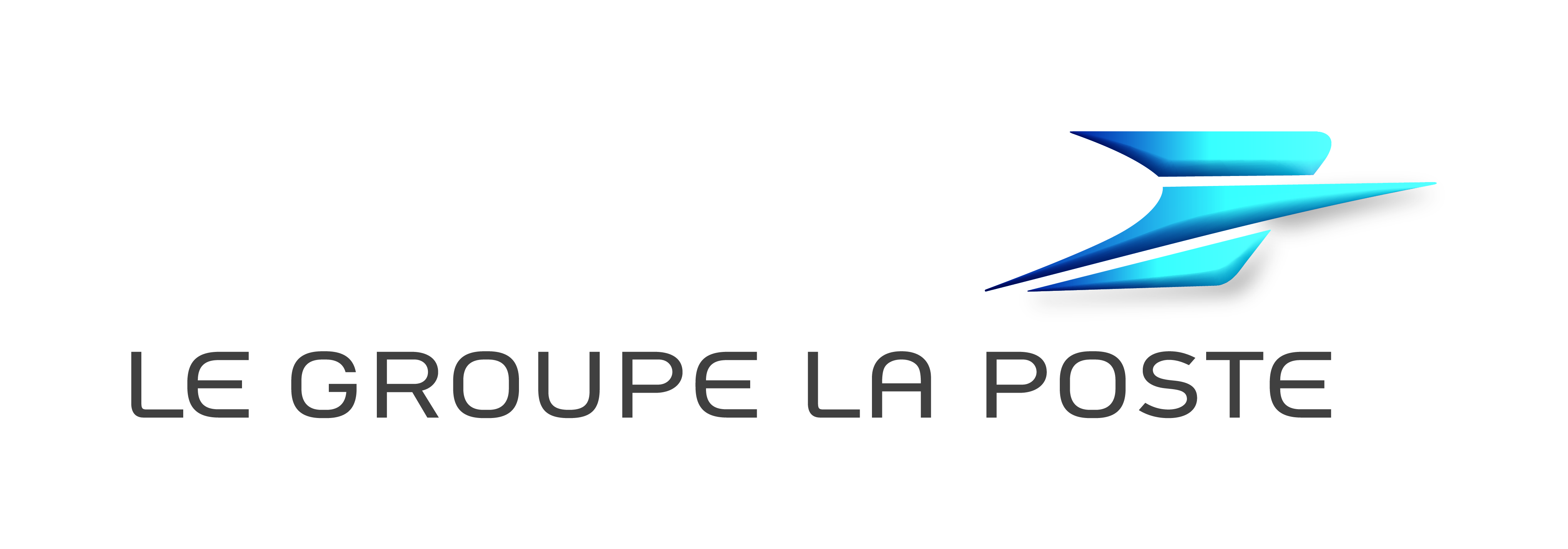 3
1
5
7
6
1 march 2010
23th
250 000 employees
22 billion
La DSI-C
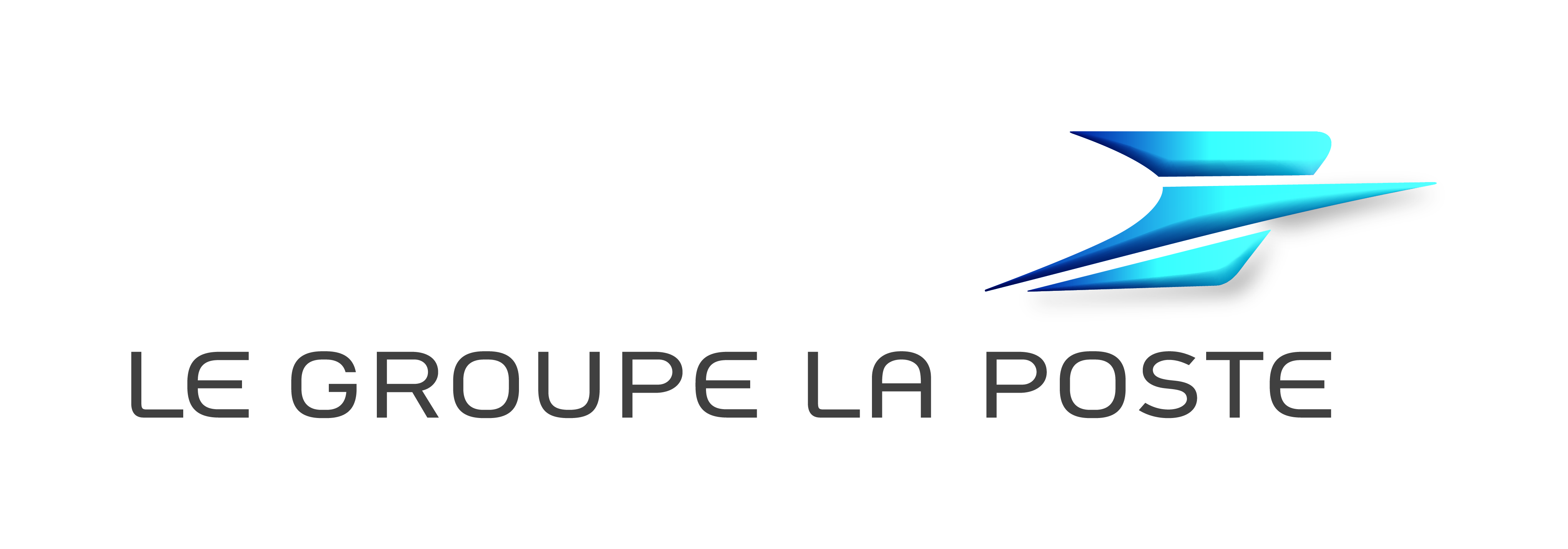 4
Address : 
796 rue de la Croix de Lavit 34000
Site http://www.laposte.fr/
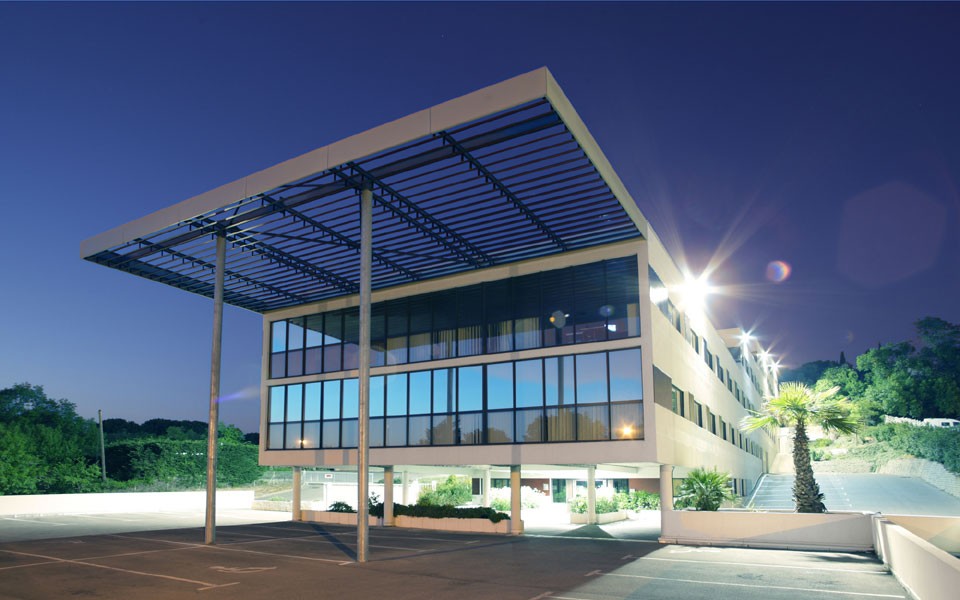 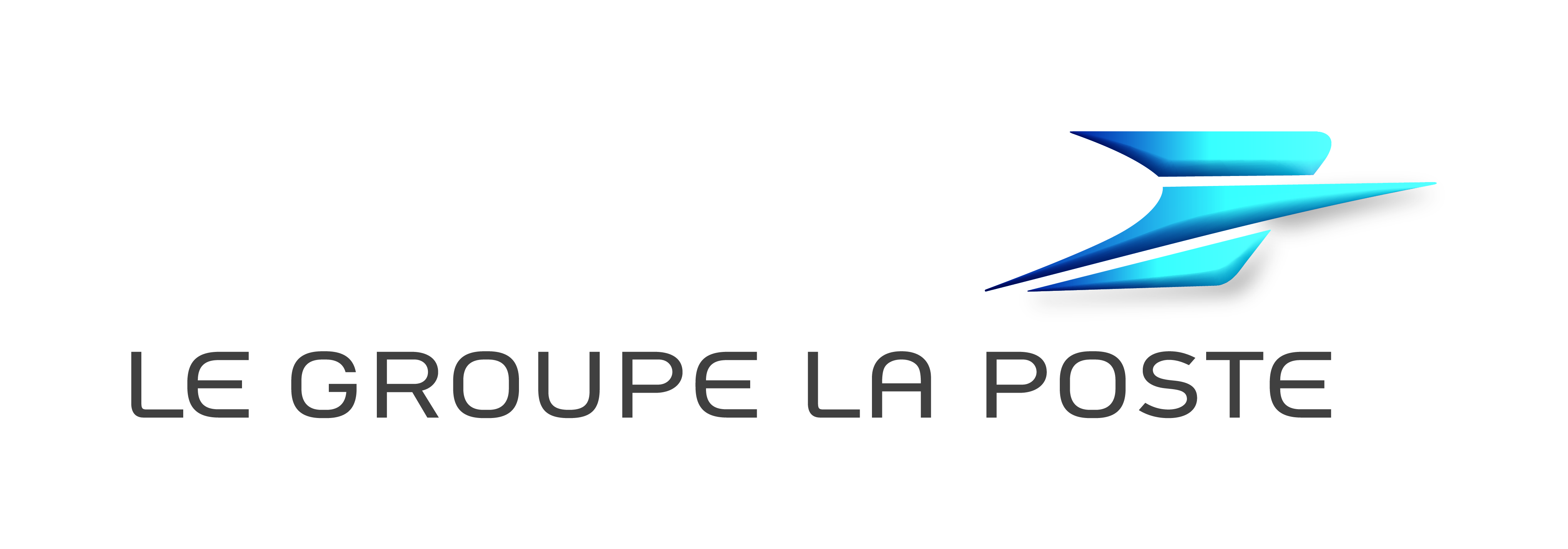 L’équipe
5
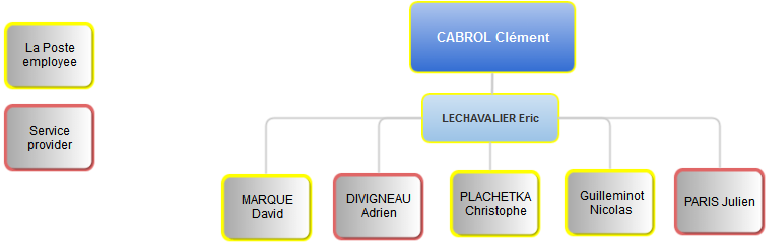 Work method
6
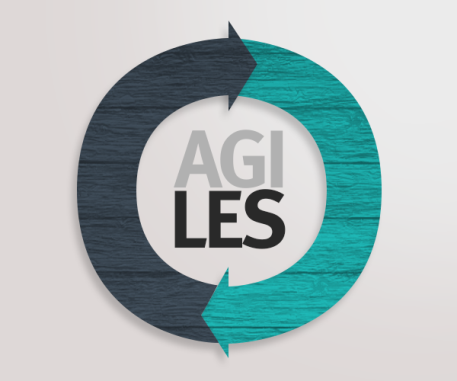 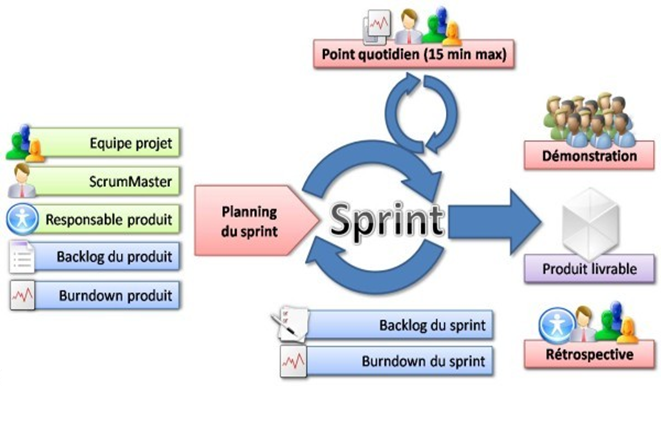 Project PCGC
7
Portal Key Accounts :
500 users of various financial groups.
More than 110 major accounts concerned.
1 Key Account is a customer who reported more than 10 million turnover
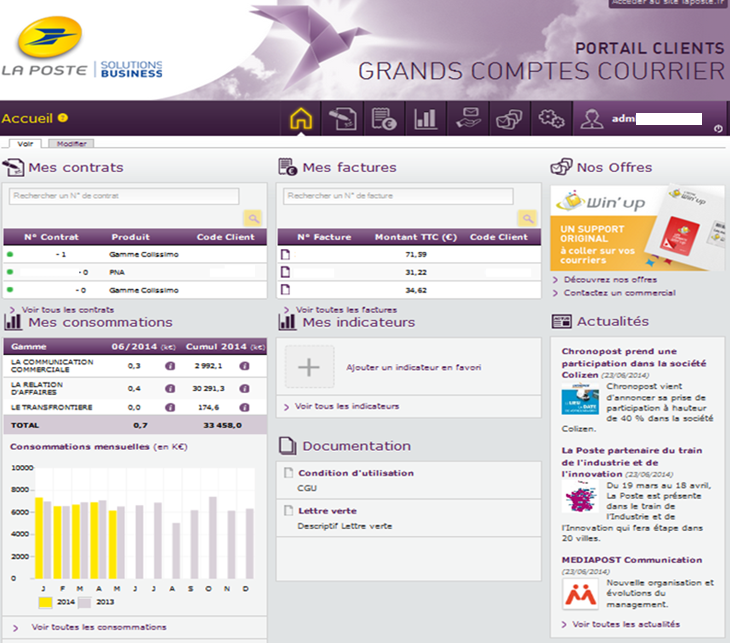 8
Technologies
9
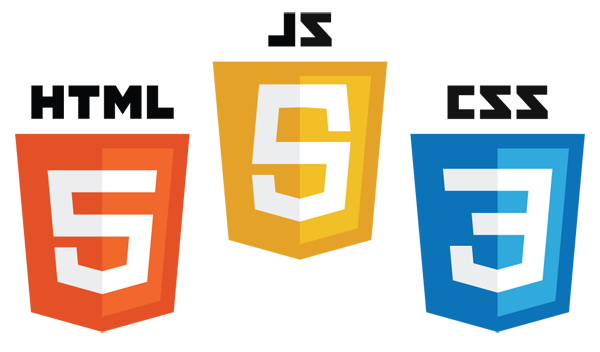 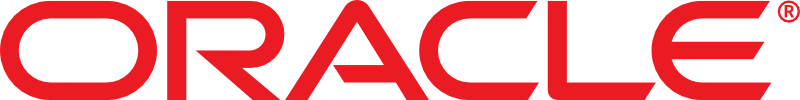 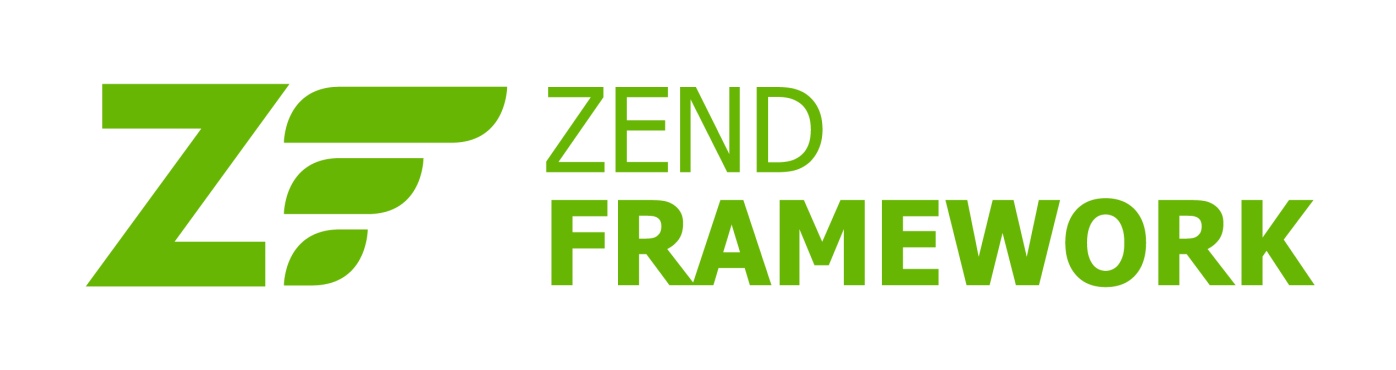 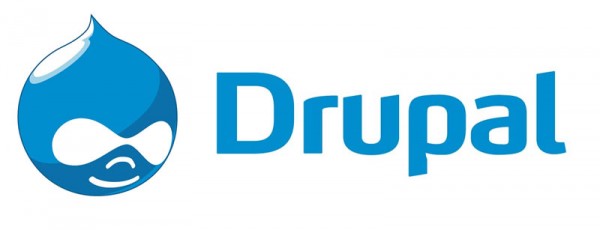 Completed projects
10
Block « Documentation ».
Updating the Back-Office.
Changing the type of financial group.
Export CSV consumption.
Block Documentation
11
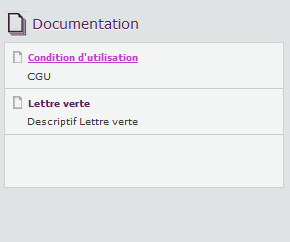 Creating a block « Documentation » 
Creating a document type
Upload documents
Display according to the sectors
A counter of uploaded documents
issues :
Environment Drupal
Limiting the size of the upload
maintainable code 
Taxonomy (Sectors of activity)
Updating the Back-Office
12
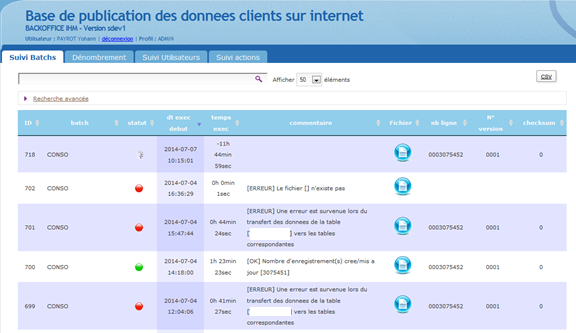 Creating a batch 
Update the interface
Checking / changing
Issues:
Concept of Batch unknown
Working on an unknown environment
maintainable code
Modification of the type of financial group
13
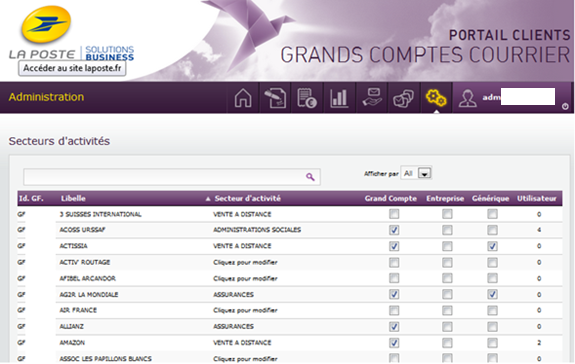 Administration function to change the type of a financial group.
-   Number of users on the
financial Group
Issues :
Asynchronous (Ajax)
Oracle
Export CSV consumption
14
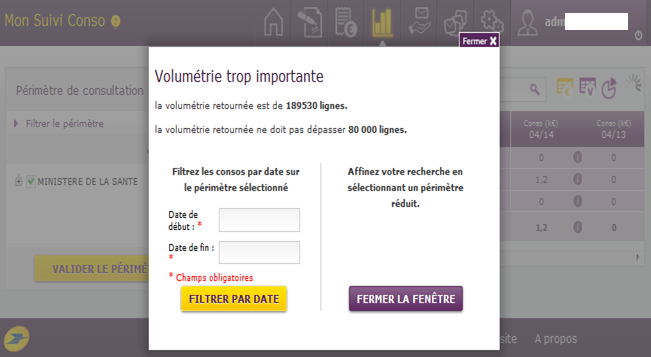 issues :
Response time.
complex queries. 
Ajax
Export of consumption of customers.
- If the volume of consumption is too high, a standing filter is carried out.
- Search Refine consumption.
- Export to CSV
Conclusion
15
- Positive experience
	- Strong background in web development
	- Design and Conduct of a project
Relevance to my career
- Discover the reality of a large company.
 	- autonomy.
 	- New knowledge. 
 	- Agile method.
Thank you
16
ANY QUESTIONS ?